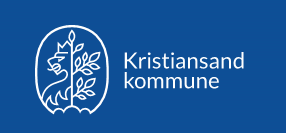 Mal for strukturert kompetansebasert intervju (1. og 2. gangsintervju)
1.gangsintervjuet fokuserer på å avdekke stillingens kvalifikasjonskrav, mens 2.gangsintervjuet fokuserer på stillingens krav til personlige egenskaper. Du legger inn stillingens krav til kvalifikasjoner og personlige egenskaper, og setter inn aktuelle spørsmål som skal avdekke kravene. 
Kvaliteten på selve intervjuet vil langt på vei være avgjørende for hvor pålitelig informasjon vi får om den enkelte kandidat. Les mer om god intervjuteknikk og typiske fallgruver man kan gå i, men som man bør unngå, på prosesskart på rekruttering. 
Lykke til med rekrutteringen!
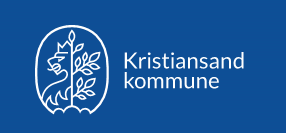